MnGeo State Government Geospatial Advisory Council
Meeting
Wednesday, September 26, 2012
AGENDA
Welcome and Call to Order
Introductions
Approval of the May 22, 2012 Meeting Minutes
Esri ELA Update – 10 min
Discussion:  Committees and Workgroups – 10 min
Discussion:  Optimization – 30 min
2013 Legislative Session  – 10 min
Governance – 20min
Discussion:  MnGeo’s Services - 20 min
Discussion:  MnGeo Project Priorities – 10 min
GIS/LIS Consortium Conference – 5 min
Other Business
Next Meeting:  November 13, 2012
Adjourn
Esri ELA Update
Chris Cialek
Esri ELA
Esri Contract
Final T&C today?
New products
3-year term
Modest cost increase
Interagency Agreements
Probable in year 1
Contract Extension
Payments
Info sent out yesterday
First payment = 15 months
Discussion - Committees & Workgroups – How do we optimize their efforts?
Committees
Committees and Subcommittees
Digital Cadastral Data
Digital Elevation
LiDAR Research and Education 
Emergency Preparedness
Hydrography
Outreach
Standards
Workgroups
Workgroups
Geocoding
Geospatial Commons
Metadata
Discussion:  Committees and Workgroups
Discussion:  Committees and Workgroups – 10 min
What is needed?
Need to be active?
Need regular attendance and output?
Facilitated by MnGeo – resource impact?
New that are needed
Old to get rid of?
8
Optimization - Phase Four of Consolidation
Carolyn Parnell
Executive Branch IT Consolidation
Required transfer of authority October 3, 2011
Phase 4
7/1/12 – 7/1/14
Phase 1
7/25/11 – 
9/30/11
Phase 2
10/1/11 – 
12/31/11
Phase 3
11/15/11 – 6/30/12
Finance/
HR Foundation
Agency Centralization Planning
Enterprise Strategic Planning, Governance
Service Optimization
Through 2014 and beyond
Required Service Level Agreements June 30, 2012
Legislative mandate to consolidate July 25, 2011
[Speaker Notes: This is the same slide that we’ve been showing for the past year – it represents a great deal of work from people in every corner of the new organization.]
“Because I Said So”
The first two phases of IT consolidation focused primarily on the legislative mandate to consolidate and the logistics of doing so
Initial interagency agreements transferred authority for dollars and people
October 2011
Agency Centralization Reference Model defined common services and functions for entire executive branch
January 2012
Service Level Agreements set baseline for what we do, how we do it, and what it costs
June 2012
Administrative transfers accomplished the paperwork to move all IT personnel to a single organization
Sept
2012
[Speaker Notes: The first two phases focused on “how” we were going to meet the legislative mandate to consolidate, and on meeting the deadlines specified in law. Much of the work was behind the scenes – analysis, planning, and coming to some common definitions of what we all do.]
High-level Planning
The third phase of consolidation defined the high level goals and strategies for
Information Technology at the State
The new MN.IT organization
The framework by which we will make decisions
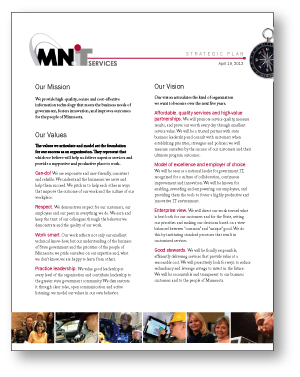 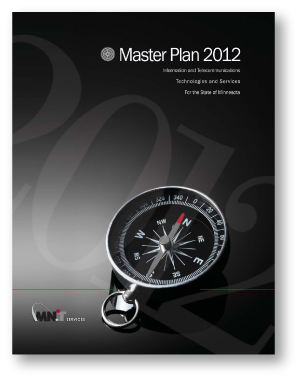 IT Governance Framework
[Speaker Notes: The third phase moved us from the immediate milestones to a long range look at what IT should be doing at the State. The Master Plan covered “what” IT our business customers want from us, and the direction our governor wants to take. From that, we created the MN.IT Services Strategic Plan, which defines our priorities for the new organization in order to meet the goals of the Master Plan. This is “how” we deliver IT. And, finally, we created a governance framework that defines how we make decisions, and how our customers are included in our planning and prioritizing.]
Three Key Areas
Identify and sequence the service opportunities
Early wins with visible measurable, and high-value results for both stakeholders and employees
Build the common processes and infrastructure that make service improvements possible
Purchasing, HR, financial systems, planning, service management, training
Think outside the box
Innovations program, communities of interest, employee feedback, new savings & investment strategies
[Speaker Notes: To tackle these issues and take advantage of the opportunities we need to do three things simultaneously: develop a service strategy that can meet the objectives in our strategic plan and that demonstrate value to our customers; create the foundation that makes us ready for change – common processes, common policies, an integrated organization, etc.; and then think outside the box. There are no instructional manuals that outline the steps to IT consolidation and to building an effective and efficient organization. We need to take advantage of every idea and opportunity to figure out the details of how we do things differently, and how we capitalize on this opportunity that has been handed to us]
Value Proposition: Who Benefits?
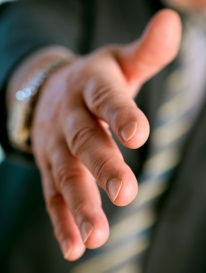 Our Customers
What do I get and how is it working? 
Best bang for the buck
Investment in the “right stuff” for my business
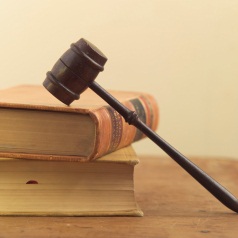 Our Stakeholders
Government that stays on task and keeps us safe
Electronic solutions that make government faster and cheaper
“Buck stops here” accountability: better results, better reporting  
Savings that help us replace the old stuff and invest in the new
Our Employees
High-value work
Clear roles, better management 
More career opportunities
Better training
Peer groups, knowledge sharing
[Speaker Notes: Sometimes people assume that there are winners and losers in changes as big and fundamental as IT consolidation. However, we strongly believe that there are benefits to everybody if we get this right.]
Overarching Theme for Optimization Phase
Make the IT infrastructure super efficient so we can focus our people, money and creativity on the services that most directly make a difference for our customers and citizens
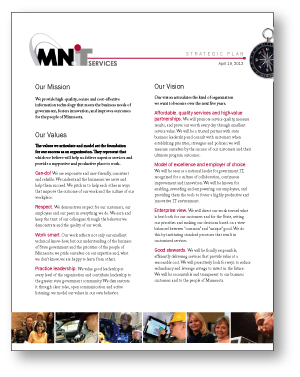 Minimize redundancies
Centralize what makes sense
Simplify the environment through common tools
Leverage savings to invest in training and new technologies
Invest in innovation
Maximize workforce, build careers
[Speaker Notes: This is an important slide. We are currently working on the details that will bring our strategic plan to life. All of them focus on a single theme that really is the “elevator speech” for every single one of us, when somebody asks, so what is this consolidation all about? 

All of the elements of the strategic plan condense to one thing: we want to “make the IT infrastructure super efficient so we can focus our people, money and creativity on the services that most directly make a difference for our customers and citizens.” 

If we do that, we begin to define the “value proposition” for our customers – attention to their business needs and goals, and providing the IT that really matters.]
OK, so what does that mean?
Current
Interim State
Final State
Managed individually
Managed individually
Applications
Applications
Applications
Data
Data
Data
Managed individually
Runtime
Runtime
Runtime
Middleware
Middleware
Middleware
O/S
O/S
O/S
Managed centrally
Virtualization
Virtualization
Virtualization
Servers
Servers
Managed centrally
Servers
Storage
Storage
Storage
Networking
Networking
Networking
SAMPLE ONLY
SAMPLE ONLY
We will see more IT space managed centrally and less @agency, freeing the agency-based offices to focus on business IT
16
[Speaker Notes: So, what does that mean? It means that we will begin to see more of the infrastructure side of our IT portfolio managed centrally so that agencies can focus on the value-add activity – business IT.

This illustration is to help you get the idea of the direction. It should NOT be taken literally. We will draw our own diagram after the tactical plan is done. We don’t know yet how far or in what order we will move in this direction, but this illustration – which is an industry model – gives you a flavor of where we’re heading. It is a very specific illustration of our elevator speech:  Make the IT infrastructure super efficient so we can focus our people, money and creativity on the services that most directly make a difference for our customers and citizens]
Value-Add Agency Services
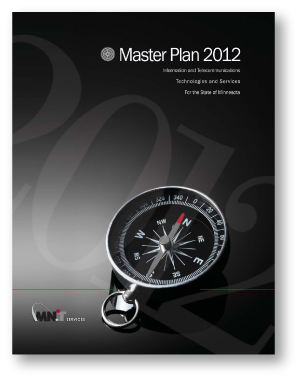 Agency-based Business IT
Applications
Improve the State’s business climate and quality of life through government service
Simplify the end-user’s experience with government
Foster interactive democracy
Promote “smart government”
Facilitate government reform
Make the State of Minnesota an employer of choice
Ensure that government and citizen data is protected and the business of government never stops
Data
17
[Speaker Notes: And this is the value: with the infrastructure managed efficiently, we can put our resources toward implementing the technology our customers want to run their business. It takes us full circle, back to the IT Master Plan that describes the business drivers for IT – the “what” should we be doing? 

The bullets on this slide are the business drivers that were called out in the Master Plan. 

Again, this is a model for illustration purposes. What will eventually be managed at the agency level and what will be centralized? We don’t know. We’ll be better able to draw this picture once the tactical plan is complete.]
Coming Soon: Tactical Plan(s)
Make the “factory side” of IT super efficient so we can focus our people, money and creativity on the services that most directly make a difference for our customers and citizens
18
[Speaker Notes: In order to create our own illustration, we need to make some decisions, and that’s what’s coming next.

We will start with an enterprise 2-year tactical plan that begins to dissect the stack of IT services and determine the best way to make them more efficient. 

Will they all be centralized immediately? There are dependencies that have to be taken into consideration, and we can’t create chaos as we change. So the changes will be mapped out to keep disruption to a minimum.

Will they all be centralized at MN.IT Central? Remember that we are trying to “think outside the box.” But we know that the MN.IT divisions need to do some foundational planning to be sure that we know that we’re ready for service optimization. That’s the second row on this slide.

One of the most important plans coming soon is the HR plan. We can’t make a change in service delivery until we know how it impacts people and how we are going to manage roles, skills, training, attrition. Our goal is not just to move people around in boxes, but to leverage skills, train people for the future, and build careers that serve our employees and the State. 

Finally, agency-based offices will create individual plans for how and in what order they will implement their share of the tactical plan. This will take time and everyone’s plan will look different.]
Does this mean we’ll be “done” in two years?
We’ll never be completely done, because technology changes and the needs of our customers will always require us to readjust
We expect the biggest changes to happen over the next five years
But two years from now, we will have significant progress in the basic stuff that’s going to make us successful!
We’ll also have done the “early wins” that demonstrate success to our stakeholders.
The best is yet to come!!!
19
[Speaker Notes: We have to remember that our mission is not to consolidate, it is to provide IT service to the business of the State. The Optimization Phase of consolidation will be focused on improving service. But we have to keep IT service moving even as we change it. We know this is hard sometimes, and may even be confusing, but if we keep our goal in mind, it can be a very exciting journey!]
What does this mean for Geospatial in State Government?
We too need to look at opportunities to optimize
Five areas have been identified
Infrastructure
Data Management
Application Development and Management
Guidance, Governance, and Support
Innovation
Are there more?
Discussions taking place with agencies
Could affect how geospatial is organized
Our organization and priorities will become business driven
20
The picture may look different for Geospatial?
Current
Interim State
Final State
Managed individually
Managed individually
Applications
Applications
Applications
Data
Data
Data
Managed individually
Runtime
Runtime
Runtime
Middleware
Middleware
Middleware
O/S
O/S
O/S
Managed centrally
Virtualization
Virtualization
Virtualization
Servers
Servers
Managed centrally
Servers
Storage
Storage
Storage
Networking
Networking
Networking
SAMPLE ONLY
SAMPLE ONLY
Working more closely together on applications and data.
This is our golden opportunity to deliver better services and solve key issues in our collective IT environment
21
[Speaker Notes: So, what does that mean? It means that we will begin to see more of the infrastructure side of our IT portfolio managed centrally so that agencies can focus on the value-add activity – business IT.

This illustration is to help you get the idea of the direction. It should NOT be taken literally. We will draw our own diagram after the tactical plan is done. We don’t know yet how far or in what order we will move in this direction, but this illustration – which is an industry model – gives you a flavor of where we’re heading. It is a very specific illustration of our elevator speech:  Make the IT infrastructure super efficient so we can focus our people, money and creativity on the services that most directly make a difference for our customers and citizens]
Consider Optimization and Priorities
Stakeholder identified projects
Minnesota Geospatial Commons 
LiDAR/Elevation Data Delivery
Street Centerlines
Sustainable Program for Orthophotos
Statewide Parcel Integration
Statewide Addresses
Statewide Hydrography

We will prioritize down to 3-4?
We will continue to support smaller agencies and have-nots but we need a new approach for doing so…
[Speaker Notes: Stakeholders have identified 7 important effort
Provide a short sentence on each….]
Infrastructure
Today each agency manages their own infrastructure and the resources required to manage it.  

Would it make sense to move toward shared infrastructure for all agencies needing geospatial infrastructure?

What efficiencies can we gain?
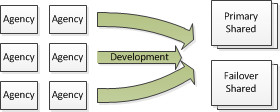 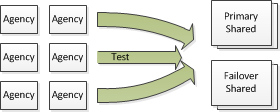 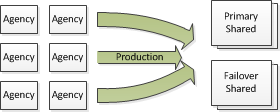 23
[Speaker Notes: How might it help in application development and management?
Data Sharing?
License sharing?]
Data Coordination and Management
Today each agency manages the geospatial data needed for their specific agency. 
Redundant data exists in each agency (e.g. boundaries).
Would it make sense to move toward a shared model for managing spatial data (create and store once, use many times)?
Many data sets serve many stakeholders and have statewide benefits. Should these be prioritized, coordinated, created and managed centrally?
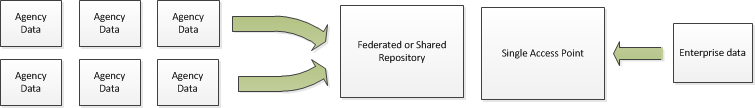 24
Enterprise Application Development and Management
Today each agency follows their own path
Does it make sense to:
Share ideas and code so we do not create apps that do the same thing?
Move to common development and delivery platforms?
Move to common standards and best practices
Move toward SOA and common services?
Build it once and use it many times
Have a common code repository
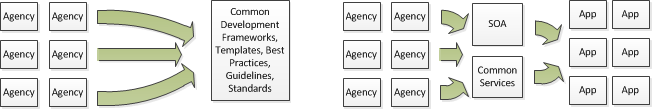 25
Guidance, Governance and Support
Today we have the “Haves” and the “Have Nots”

Would it make sense to put together a guidance and support structure and culture where each agency has access to geospatial guidance, support, and resources when their priorities dictate they need them? 
 
Would you support resource pooling and sharing resources?
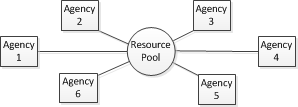 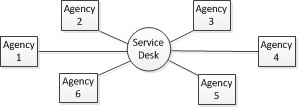 26
Innovation and Technology Improvement
Today agencies are only somewhat aligned with the geospatial technology they use.  
In order to be effective, some resources need to be applied to innovation, technology improvement, research and development.  
Working on this together would help us to align around specific technologies where needed and pursue new technologies to help us meet business needs and improve service delivery.  
This should involve a diverse group of individuals and ideas.
Do you believe it important to keep up with technology and expend resources to be creative and innovative?
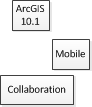 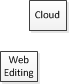 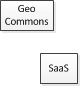 27
Where do we go from here?
Form some workgroups for each opportunity?
Define and agree on where optimization should and can occur
Identify resources needed to achieve
Identify success and metrics 
Put together next steps and associated timeframe
28
2013 Legislation
Chris Buse,
Fred Logman
3 Pieces
Housecleaning
Move MnGeo language under OET 16E
Includes data sharing

Remove State Government Geospatial Advisory Council
Remove state agency 20% max in Statewide Council
Geospatial Technology Committee (next section)

Fiscal Note - Geospatial Commons
30
Proposed Language - Geospatial Data Definition
Subd. 9. Electronic geospatial data defined
	“Electronic Geospatial Data” means digital data using geographic or projected map coordinate values, identification codes and associated descriptive data to locate and describe boundaries or features on, above or below the surface of the earth or characteristics of the earth's inhabitants or its natural or human-constructed features.
Proposed Language - Government Sharing
Subd. 10 Government sharing of electronic geospatial data
	Electronic geospatial government data created and maintained by a government entity shall be shared at no cost to government entities, higher education, and federal and tribal government agencies.  Any data received by a government entity under this subdivision may be reproduced or redistributed to other governmental entities.   Government entities sharing and receiving electronic geospatial data under this subdivision are immune from civil liability for their use of the shared electronic geospatial data.
32
Governance
Chris Buse,
Dan Ross
Fred Logman
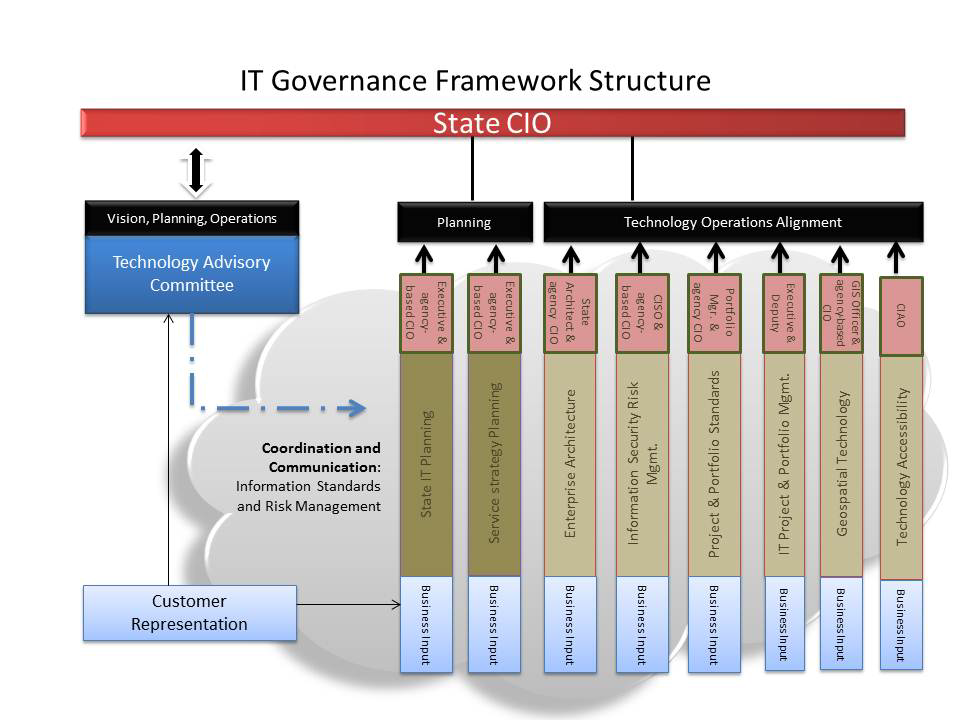 34
3rd Group
The Minnesota IT Governance Framework has created a third group, the Geospatial Technology Committee, to be the primary governing body for decisions and policies that impact the use of geospatial technology in the executive branch. 

Relationship to Other Governing Bodies 
Input: Like all Technology Operations Alignment governing bodies, the Geospatial Technology Committee will work closely with subject matter experts in state government to facilitate the development of policies and standards. However, the Geospatial Technology Committee will also solicit input from the existing advisory council that fosters collaboration between state government and other stakeholders. 

Output: Adherence to the policies recommended by the Geospatial Technology Committee will be required of all executive branch geospatial activity.
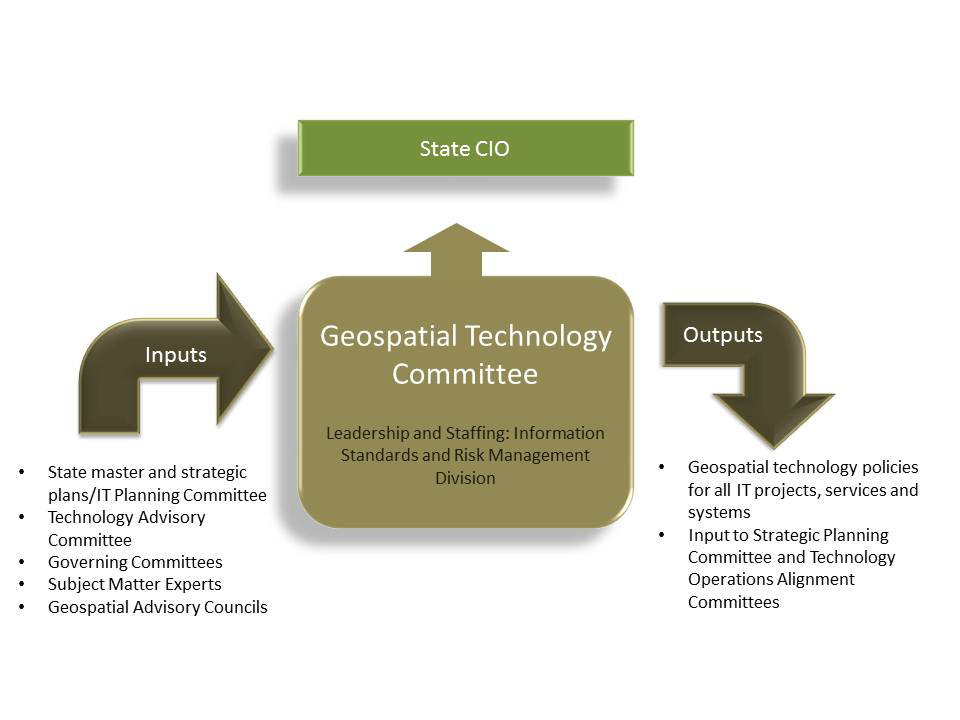 Description 	
Purpose: 	 Approve geospatial policies, standards, and planning initiatives 	
Chair:  Chief Geospatial Information Officer 	Co-Chair:  Agency CIO 	
Governance Category:   Vision   Planning       Technology Operations Alignment 	
Decision Authority:   Responsible 	Accountable   Consulted   Informed 	
Decisions: 
• Approve geospatial policies and standards and enterprise planning initiatives 
• Approve exceptions to geospatial policies and standards 
	
Membership:   The committee has 13 members, as follows: 
• Chief Geospatial Information Officer 
• Information Standards and Risk Management Executive 
• State Enterprise Architect 
• GIS Architect
• Service Delivery Executive 
• One agency-based CIO 
• Three members from state agencies involved in business planning, such as deputy commissioner, assistant commissioners, or program director 
• Three members with advanced geospatial expertise who serve on existing advisory councils 
• Assistant Commissioner of Agency Support 
	
Meetings :  Monthly
Discussion and Input to MnGeo Services
All
Our services today
39
25%
28%
0%
GeospatialCoordination
Coordination, Outreach, CommunicationIntra-government (agencies)Inter-government (Counties, Feds)Extra-government
1
8
4
3
2
6
5
7
Data CoordinationData gapsData StandardsData stewardshipAggregation of 3rd party dataEnterprise licensing
TechnologyCoordinationProject & procurement reviewAgency-based enterprise resourcesNew enterprise technologies
GuidanceMentoringBest practices
TrainingFormal, technical
Data ServicesDeployment of anEnterprise Data Library
Web ServicesMap services (OGC)Capability services (geocode)
Consulting &Project SupportIn-source vs.outsource
Technical Infrastructure
Technical Support
Job Description for a Minnesota Geospatial Coordination Entity
3 major activities; 8 program elements
Reduce/Refocus?
More?
About the same?
2%
1%
5%
3%
36%
Questions to you
1) Are these the correct services? 

2) Are there services missing that need to be added? 

3) Are there services that should be removed?

4) What are your priorities for each service area?

5) Should we be doing more under any one of the activities or service areas? 

6) Are we spending our time in the right places?

7) How can we serve you the stakeholder better?
41
DiscussionPriority Efforts
All
Stakeholder identified priorities
Minnesota Geospatial Commons 
LiDAR/Elevation Data Delivery
Street Centerlines
Sustainable Program for Orthophotos
Statewide Parcel Integration
Statewide Addresses
Statewide Hydrography

We will prioritize down to 3-4?
What are your rankings?
43
Estimates for Next 30-60-90 and Beyond
Stakeholder Meetings Complete
Priority Efforts Identified
Geospatial Technology Committee
June
July
October
December
March
Updated Service Catalog
Optimization  Defined , Groups Formed, Recommendations Made
Resource Model
[Speaker Notes: MnGeo is pursuing a new direction (formerly a significant part on MnGeo business was driven by the Service Bureau) that is business driven and based on input from stakeholders
Meetings will be complete for the most part in October
We should have priority efforts defined by the end of October
A new Geospatial Technology Committee will be set up by November
We should have an updated service catalog by the end of the calendar year focused on business needs 
One we have a service catalog we will create a resource model that aligns with the service catalog and the will  deliver the priorities of the stakeholders]
GIS/LIS Conference
Fred Logman
Presentations Involving MnGeo Staff
New Aerial Imagery in Minnesota – Progress Reports;	Visioning a Long-Term Statewide Program (panel )
MnGeo's Minnesota Structures Collaborative – 	New Data, New Tools
Accessing Minnesota's Original Survey Notes and Plats
Developing a Statewide Altered Watercourse Layer (presentation and poster)
Minnesota’s New Statewide Parcel Data Integration 	Business Plan
Minnesota Metadata Editor Software Released
LiDAR Activities in Minnesota (panel)
46
Other Business
All
Next Meeting:  November 13, 2012